November 2023
Proxy QoS Management for XR Use Cases
Date: 2023-11-07
Authors:
Slide 1
Guoqing Li, Meta
November 2023
Introduction and Problem Statement
Due to size, thermal, cost and power constraint, XR devices may leverage a different device for computation
This is termed Remote Rendering, see the figure below 

As data is exchanged between the remote computer device and XR device through AP, both Wi-Fi links have great impact on the overall XR user experience
However, the compute device may not have the latest Wi-Fi technology and cannot exercise advanced Wi-Fi features 
For example, AP lacks necessary info to optimize its OFDMA scheduling for the remote device and the Wi-Fi performance at the remote device may not be satisfactory
This problems is also explained in Doc #23/1885
Therefore, we need a mechanism to improve a legacy device’s WiFi performance via TGbn device
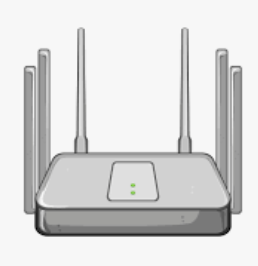 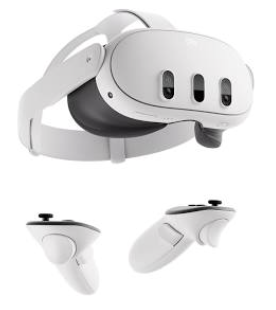 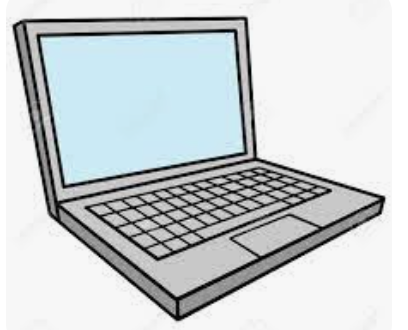 AP
(TGbn capable)
Remote computer device
(TGbn capable)
Remote computer device
(e.g., Wi-Fi 6)
Slide 2
Guoqing Li, Meta
November 2023
Proposal: Proxy QoS Management
We propose to define mechanism(s) to allow a TGbn device to help improve the Wi-Fi performance of a legacy device in the same Wi-Fi network
Signaling should be defined between TGbn STA and TGbn AP, but the signaling info can be applied to remote legacy device’s Wi-Fi link with the AP
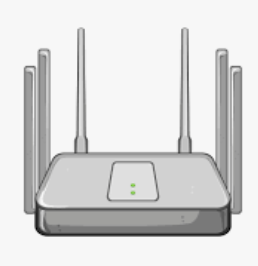 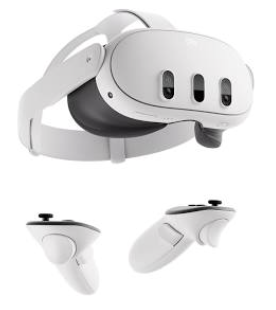 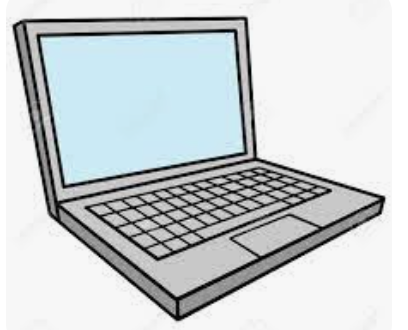 AP
(TGbn capable)
Remote computer device
(TGbn capable)
Remote computer device
(a legacy device)
Slide 3
Guoqing Li, Meta
November 2023
Proposal: More Details
Allows SCS to carry QoS IE on behalf of another device 
Proxy SCS
SCS Request or SCS Descriptor or QoS IE may be modified to include another device’s QoS info
The info carried in P-SCS may be used to improve AP’s scheduling for the remote legacy device
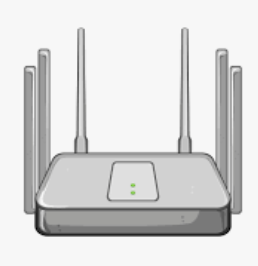 P-SCS
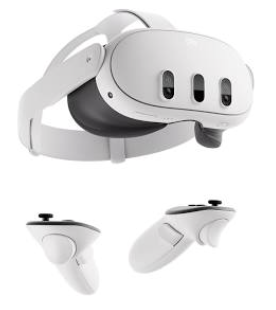 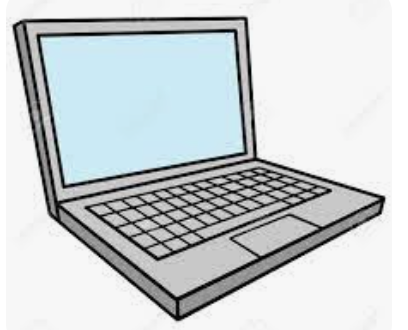 AP
(TGbn capable)
Remote computer device
(TGbn capable)
Remote computer device
(a legacy device)
Slide 4
Guoqing Li, Meta
November 2023
Discussion
Device ID
MAC address is needed for AP’s UL OFDMA scheduling algorithm and should be included in P-SCS
Obtaining legacy device’s MAC address is out of the scope of TGbn and can be done through application level message exchange
For traffic classification based prioritization, TCLASS may be used by XR device for AP to classify downlink traffic to another legacy devices
Slide 5
Guoqing Li, Meta
November 2023
Summary
Remote Rendering XR use cases require Wi-Fi optimization for both TGbn device as well as legacy devices
We propose to define a mechanism in TGbn to allow a TGbn device to provide QoS related information to AP in order to optimize a legacy device’s performance in the local network
Slide 6
Guoqing Li, Meta